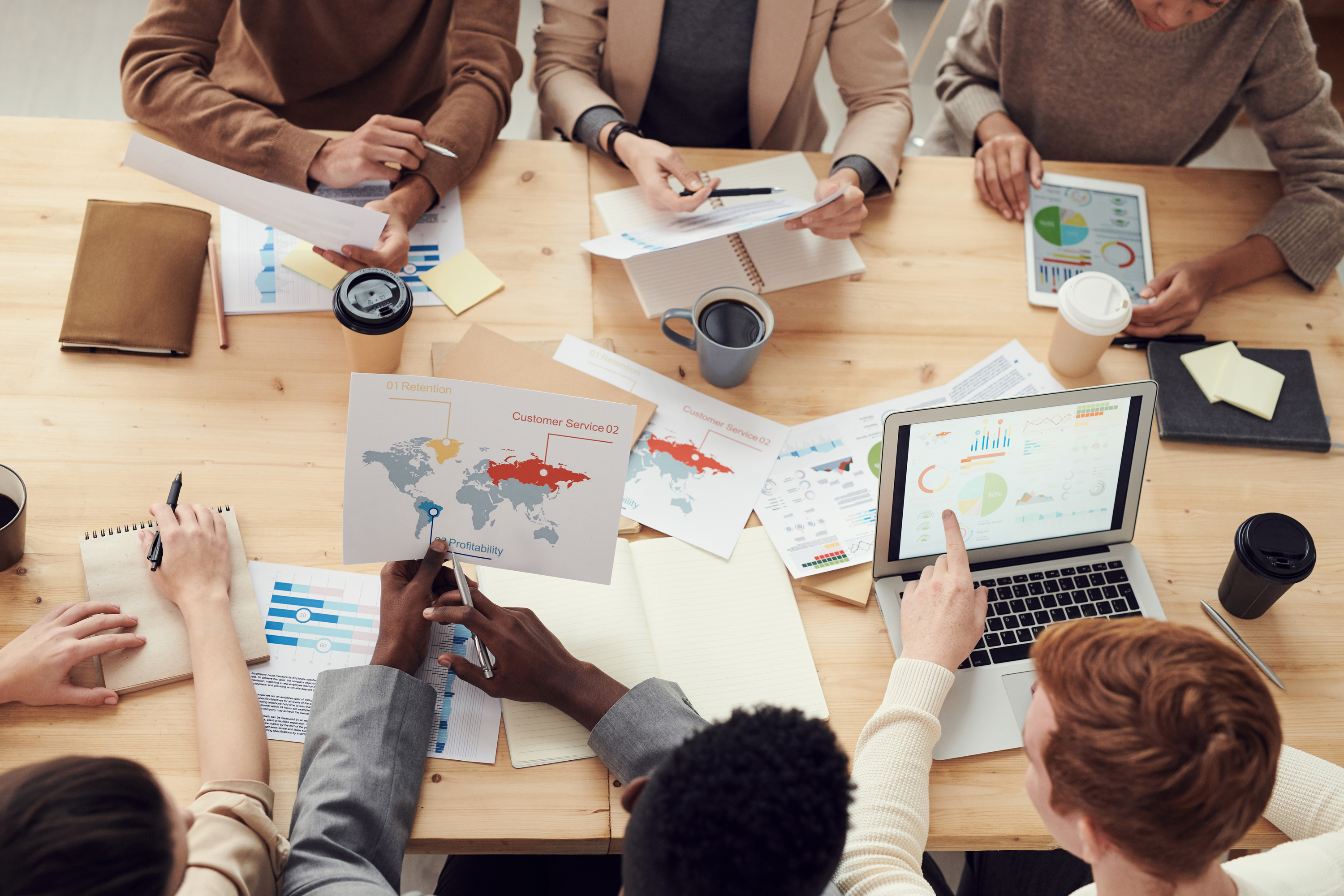 Embodying Who We Are and What We Do
OTERO COLLEGE
Strategic Planning
Purpose of Strategic Planning
Strategic Planning in Higher Education
Components of Strategic Plans
Next Steps
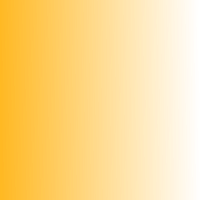 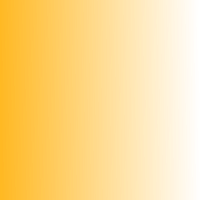 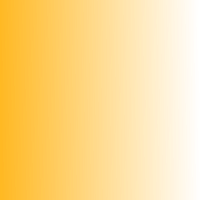 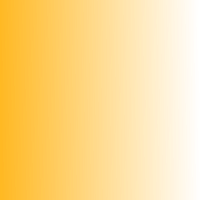 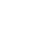 Agenda
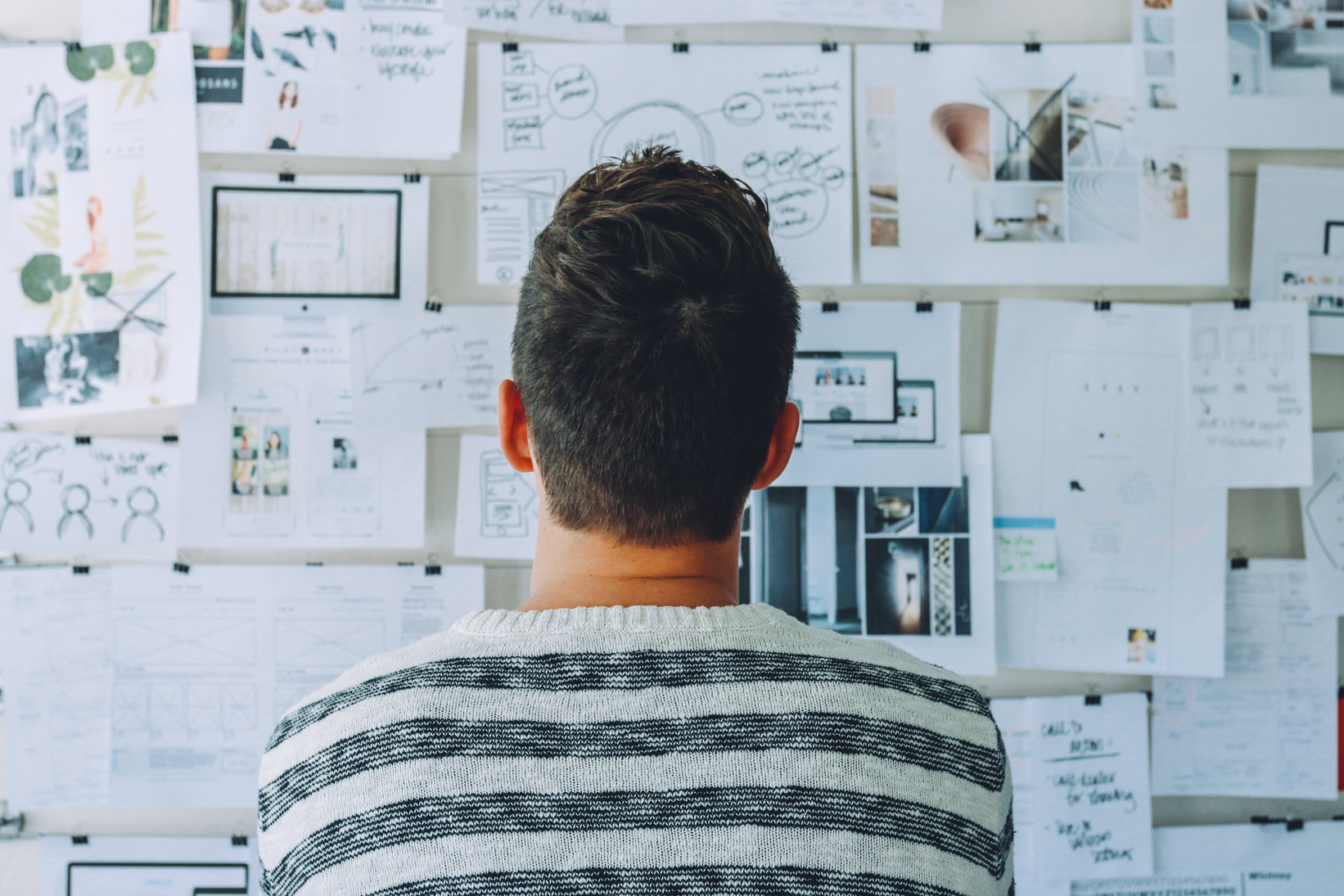 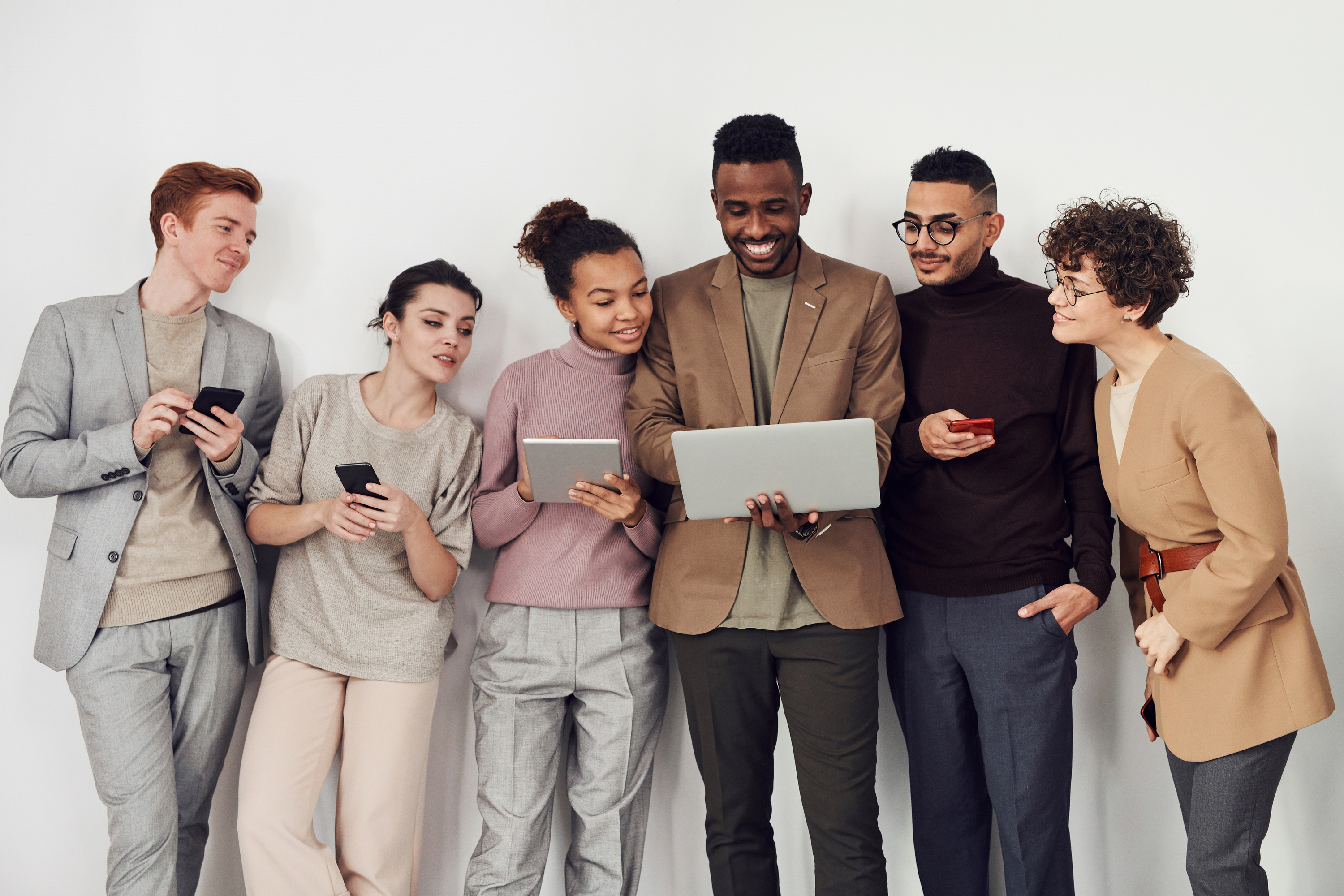 PURPOSE OF STRATEGIC PLANNING
To set goals for the institution and to develop a plan to achieve them.
Where are we headed? What should our priorities be?
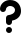 Grant
Projects
HLC and Program Accreditation
Federal and State Funding
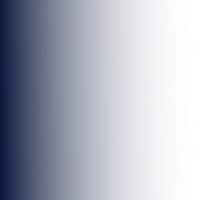 Strategic Planning in Higher Ed
Federal
State
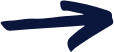 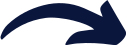 State
System
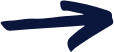 System
College
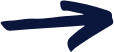 Facilities Plan
Academic Plan
Department Plans
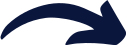 College
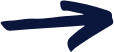 Department
Performance Goals/Evals
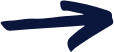 Background Information
(External and Internal Analysis)

Vision

Mission

Values

Goals

Strategies and Key Performance Indicators
Components of Strategic Plans
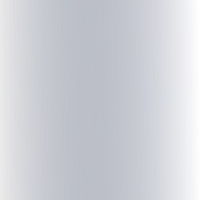 Vision, Mission and Values Statements
The anchor of our strategic plan that outlines what we want to achieve. Reflects, in a realistic way, the future of the college.
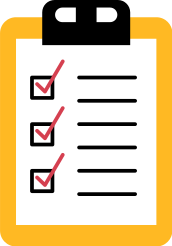 Vision
Provides a blueprint for what, why, and how our institution works. It is through the mission we accomplish our vision.
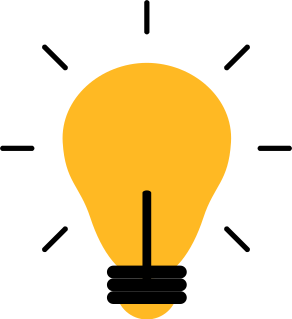 Mission
Values drive performance and reflect the DNA of our institution, including our culture and norms and the way we do business.
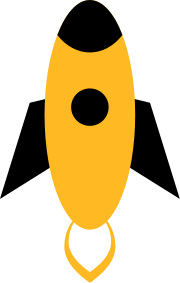 Values
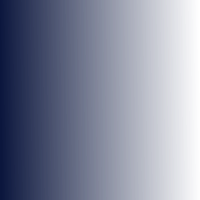 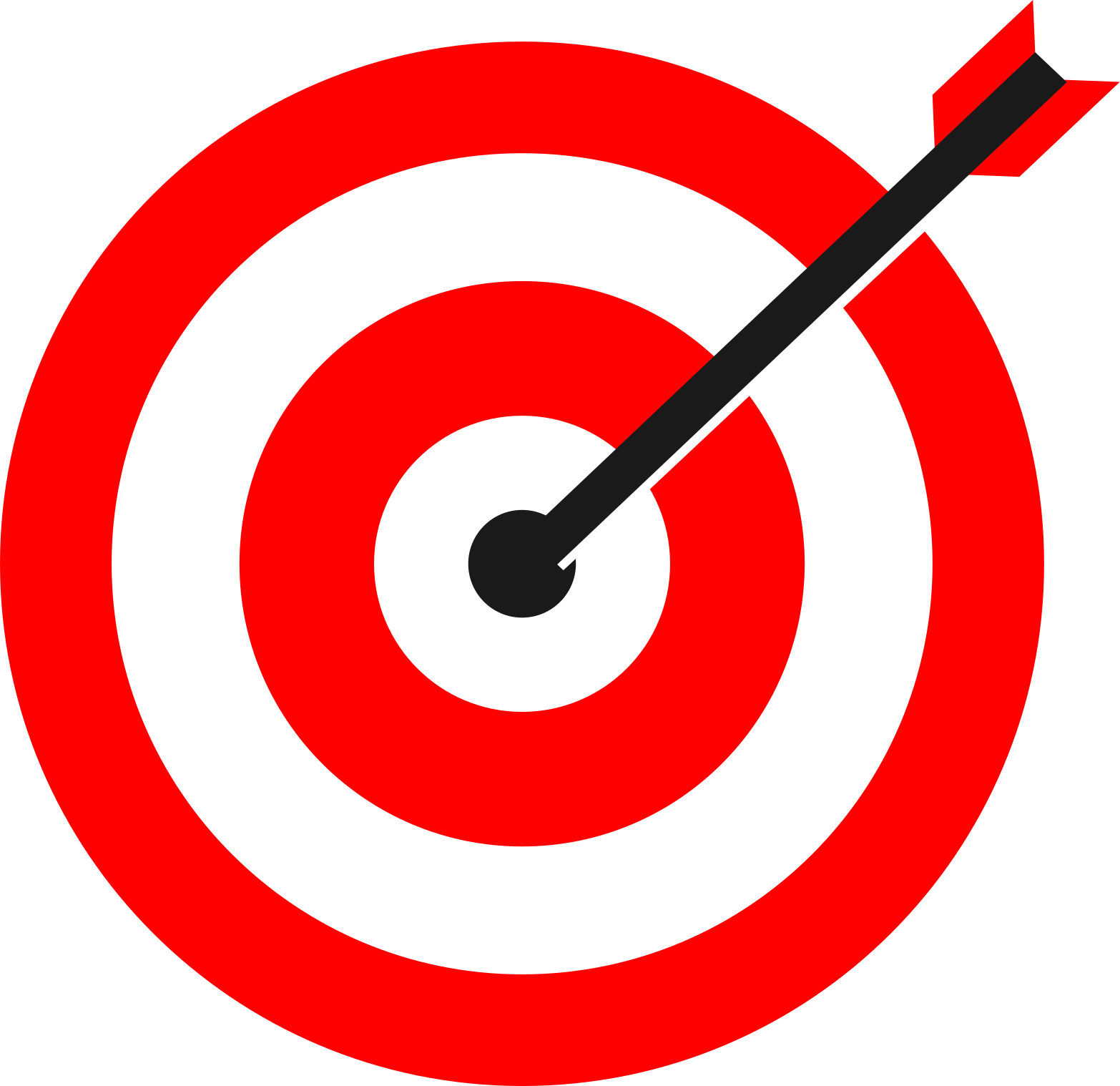 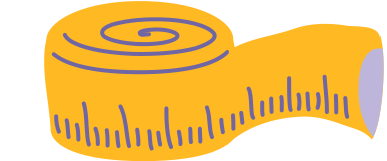 STRATEGIES AND KEY PERFORMANCE INDICATORS (KPI'S)
GOALS
Broad outcome statements that guide the institution, tie in with our vision, mission, and values, and map to initiatives in State and System strategic plans.
Strategies explain how we will accomplish our goals. KPIs explain how we will measure our strategies to know if we're successful.
Two Fer Tuesday Surveys starting next Tuesday, 2/22/22 
Strategic Planning Committee will review feedback, draft plan, and share draft for review and input (March)
Finalize plan and present to campus (April)
Round table discussions over the next 3-4 weeks with each department
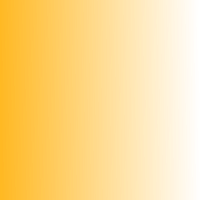 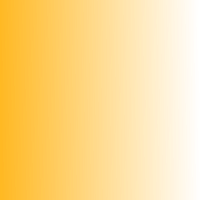 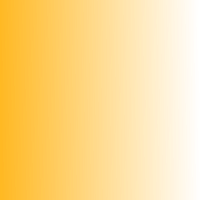 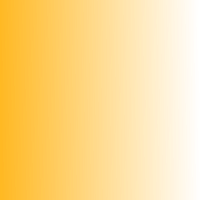 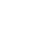 Next Steps
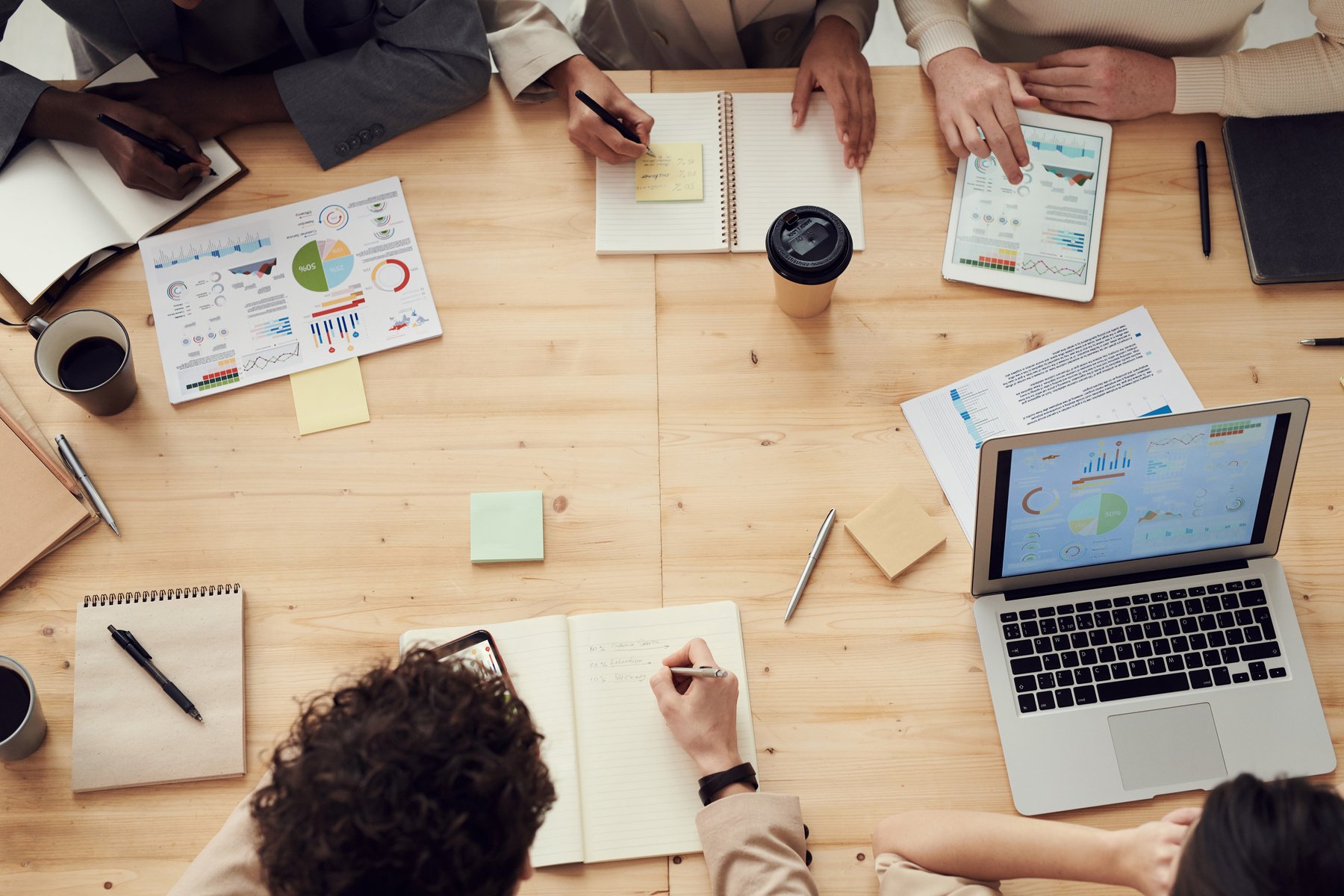 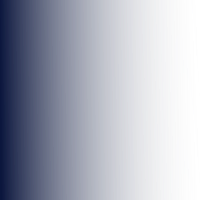 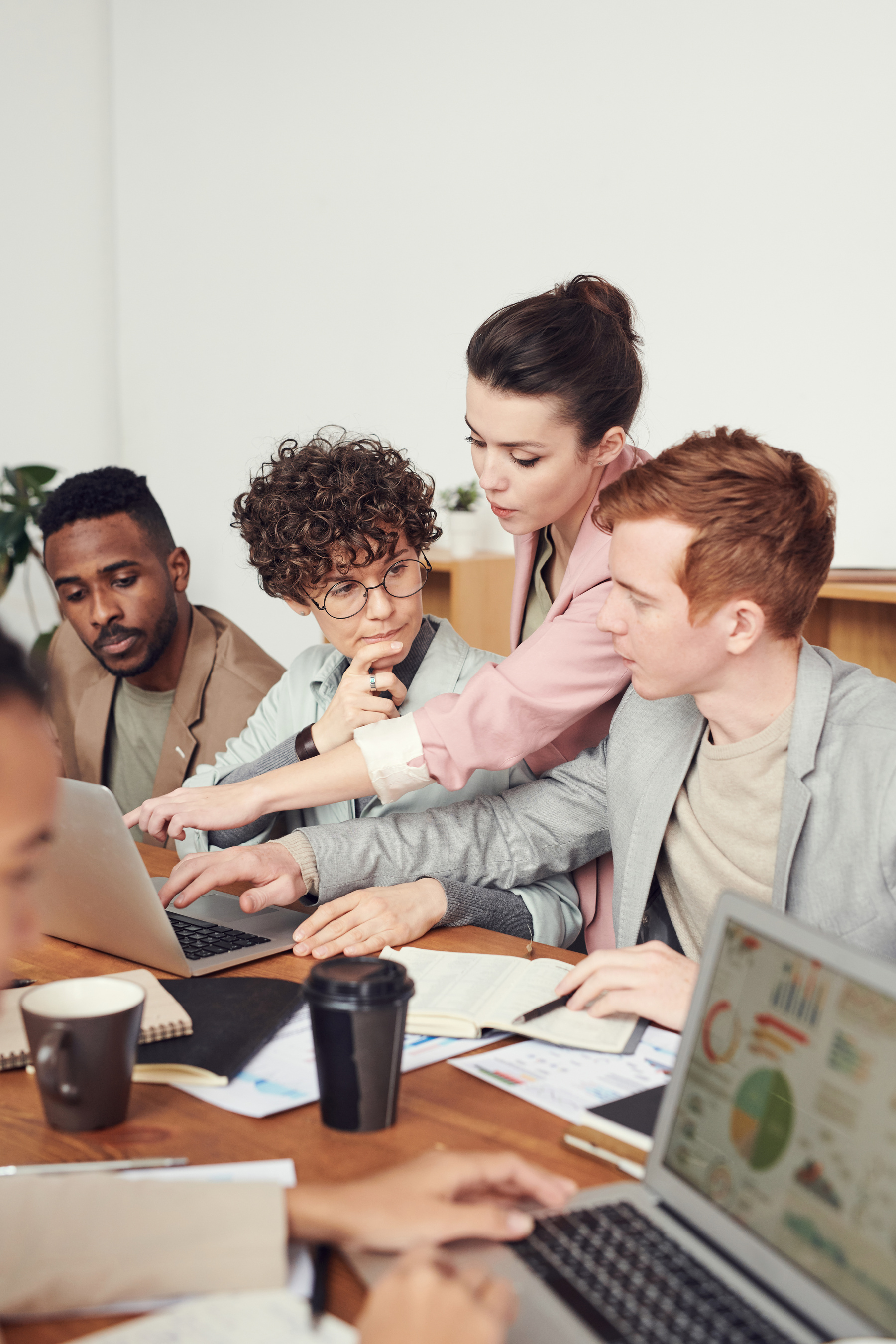 "Without goals, and plans to reach them, we're like a ship that has set sail with no destination" - Fitzhugh Dodson
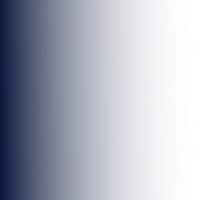 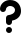 LET’S BE INTENTIONAL!
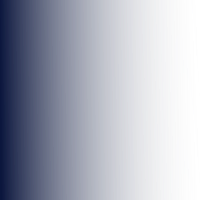 "Intention is more than wishful thinking - it's willful direction. It is a philosophy of the heart put into practice, a consistency of conscious patterns of thought, energy, and action. Through intention, we see more and create with more clarity, passion, and authenticity. Our attention then becomes a spotlight for every shred of supporting evidence that we're on the right path". ~ Jennifer Williamson
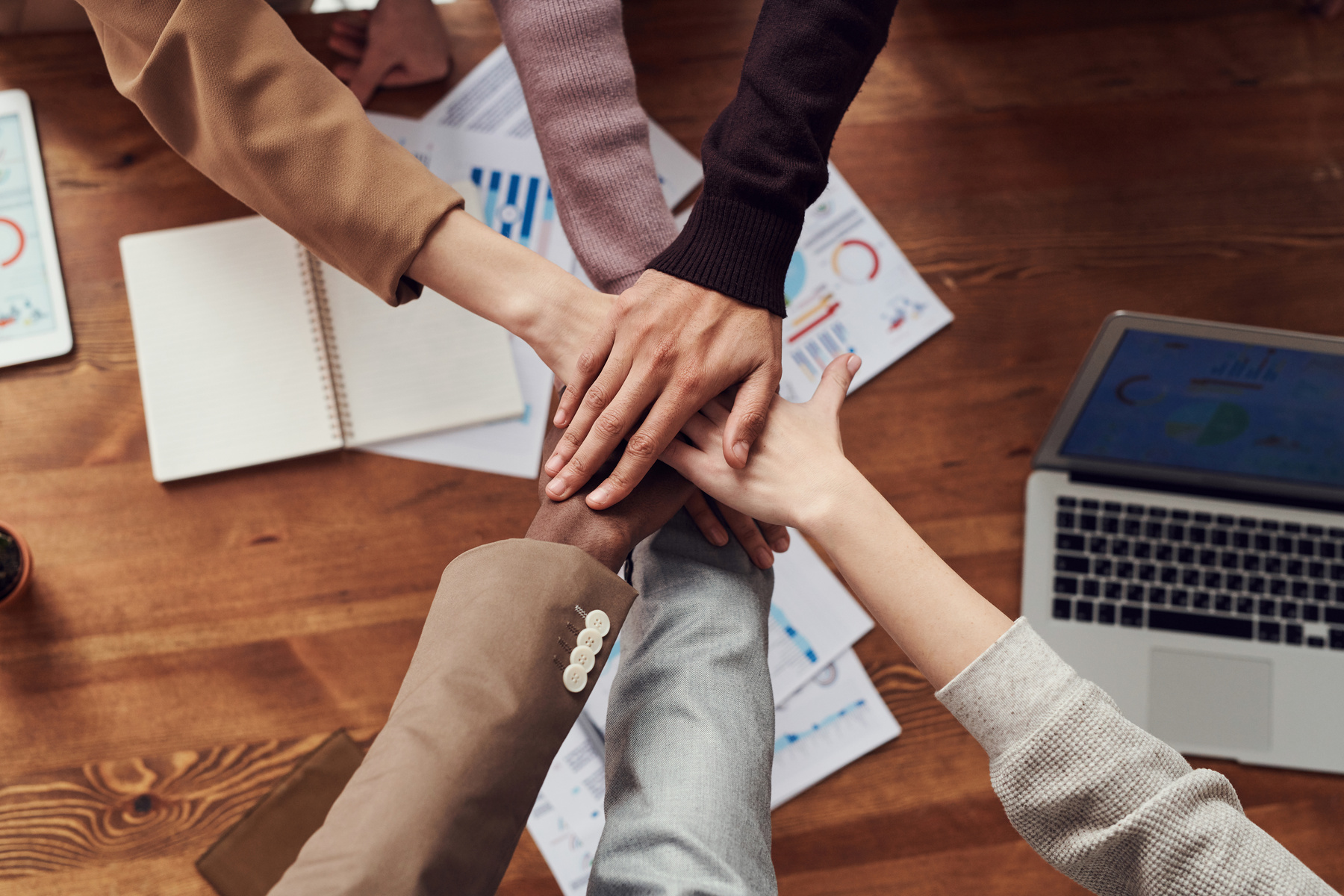 INTENTION + ACTION = MAGIC
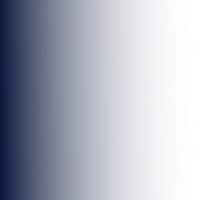 Questions?
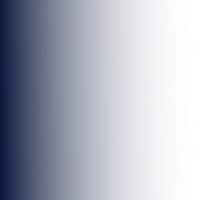 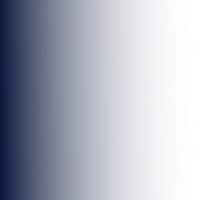 Thank you!
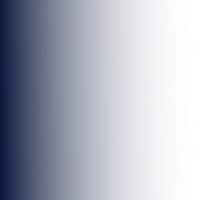 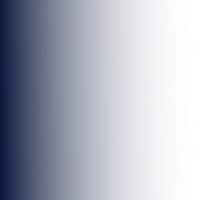